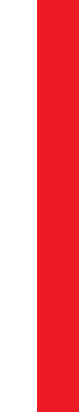 Results of Worksheet number 2.Energy in my house
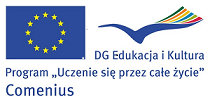 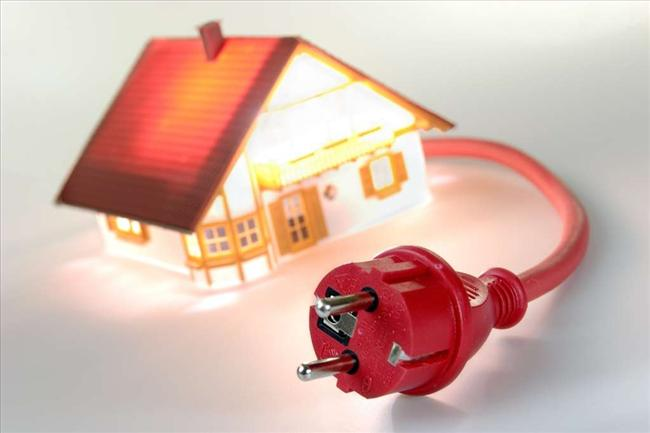 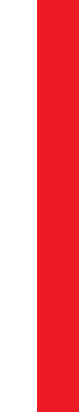 The most used electric devices in our houses (5 most common answers)
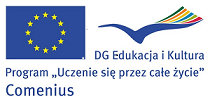 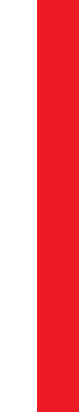 Devices, which are permanently turned on      (5 most common answers)
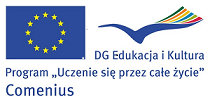 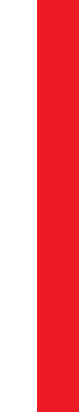 Devices, which we leave on standby                  (5 most common answers)
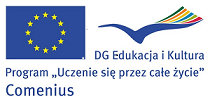 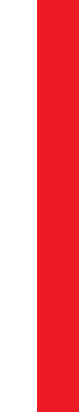 Devices, which we turn on only when we use them (5 most common answers)
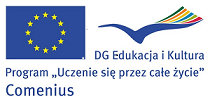 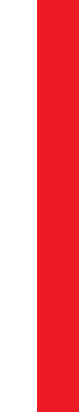 Energetic classes mostly used on electic devices.
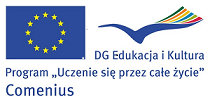 Television – class A++ – 95%
Washing machine – class A – 80%
Fridge – class A+ – 90% 
Iron – class B – 85%
Computer – class A+++ – 75%
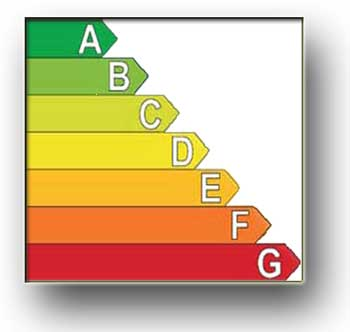 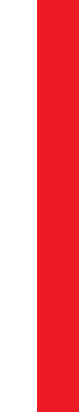 Energy spendings in my home.
Average value of montly used energy ≈ 250 kW
Monthly price of used energy≈ 270 zł. (64 EUR)
Size of used energy per one person in a house ≈ 70 kW
Monthly price of used gas≈ 40 zł. (9,5 EUR)
Monthly cost of used thermal energy (refers to the winter season) ≈75 zł. (18 EUR)
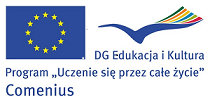 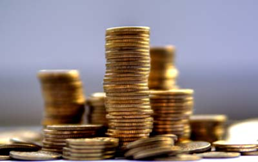 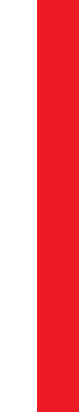 Examples of actions, we use to save energy  in our houses.
I turn off the light, when I leave the room
I turn off the phone charger, when battery is loaded
I use energy-saving bulbs
I do not leave my laptop or computer on standby
I turn off some devices for night
I buy devices with high energy-saving class
I turn off heating for night and when I leave house
I boil as much water that I need
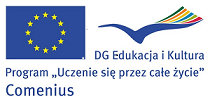 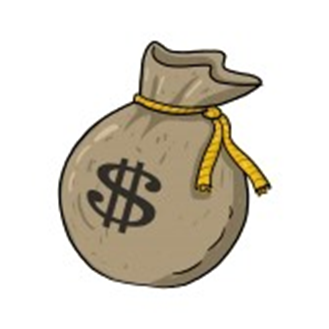